La società di gestione degli aeroporti pugliesi:
Bari, Brindisi, Foggia e Taranto - Grottaglie
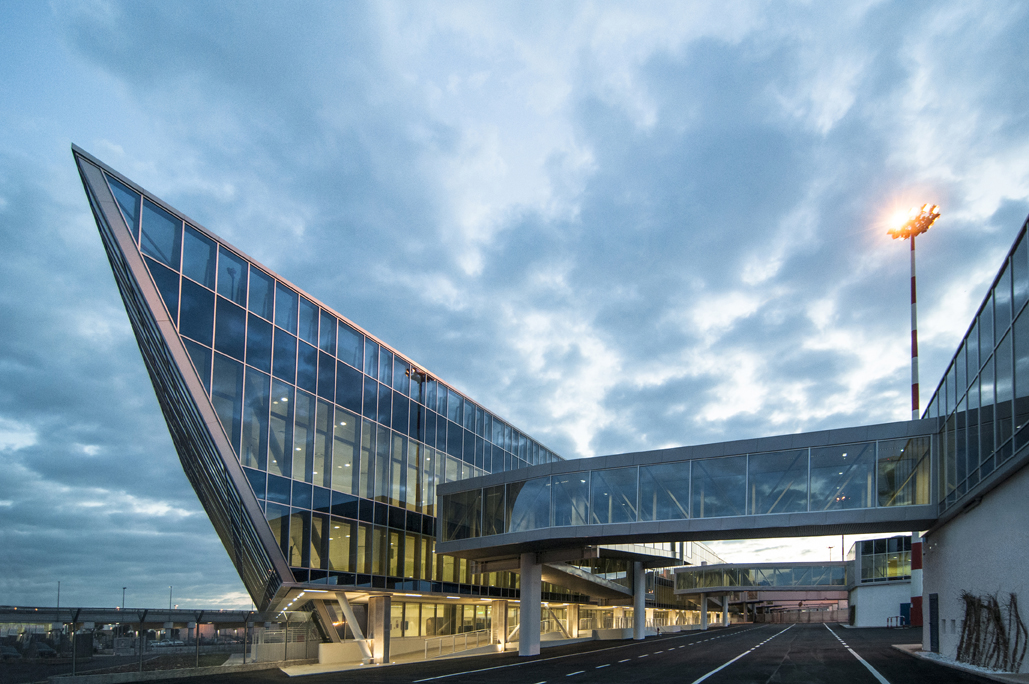 Aeroporti di Puglia – Posizione
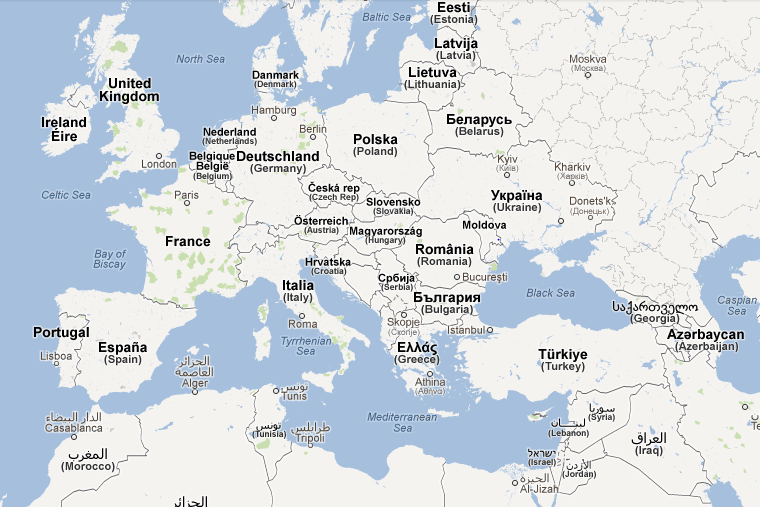 Il sistema aeroportuale pugliese
BRINDISI
BARI
FOGGIA
Aeroporti di Puglia è la società di gestione degli aeroporti di Bari, Brindisi, Taranto e Foggia.
130 Km
130 Km
110 Km
60 Km
TARANTO
AEROPORTI DI PUGLIA in sintesi
Elementi chiave dell’attività
Rete aeroportuale unica regionale
Termine concessione 11.02.2043
Catchment area di oltre 5 M di utenti
4ª base Ryanair in Italia
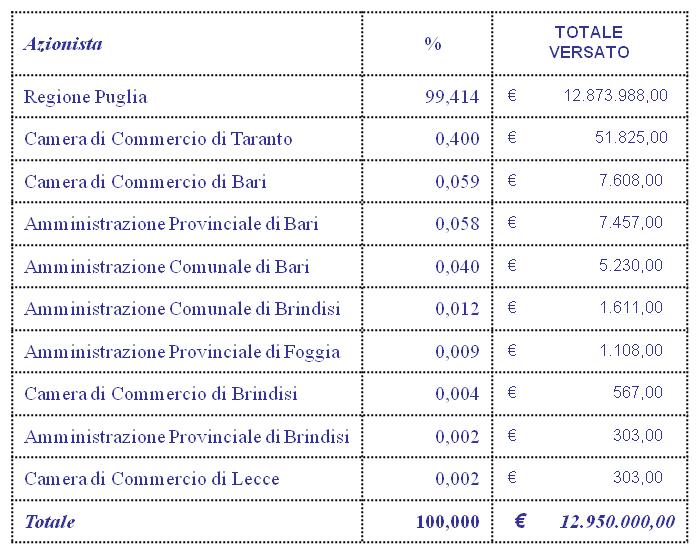 4
Aeroporti di Puglia – Bacino di utenza
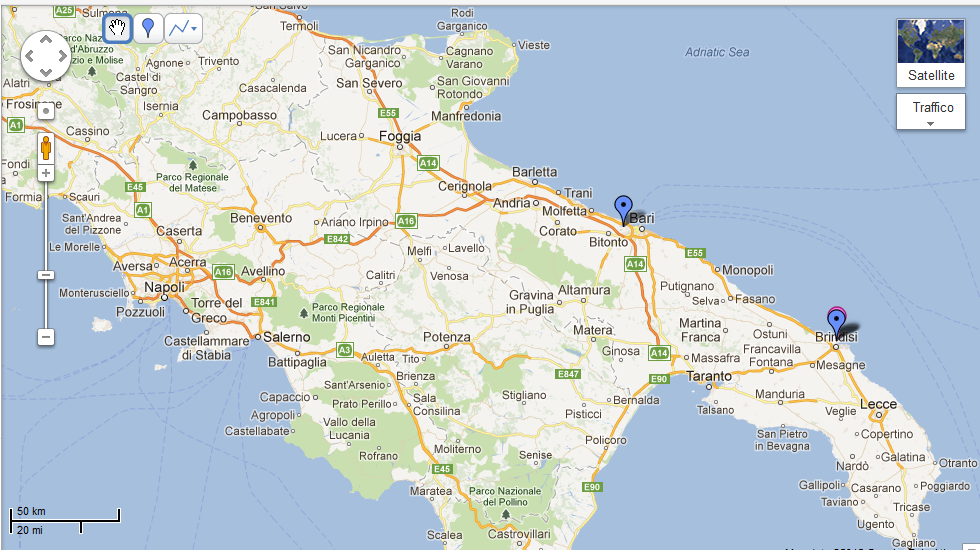 Il bacino di utenza degli aeroporti pugliesi si estende oltre ai confini della regione
Aeroporti di Puglia – Bacino di utenza
Il bacino di utenza degli aeroporti pugliese si estende al di fuori della Regione Puglia, includendo le seguenti aree geografiche:
Melfi, sede di un importante fabbrica Fiat-Chrysler 
Matera, sito  Unesco, luogo molto conosciuto a livello mondiale
La costa ionica della Regione Basilicata con spiagge e villaggi turistici
In alcuni casi, ad esempio le destinazioni non servite dall'aeroporto di Napoli, il bacino d'utenza può raggiungere importanti città di medie dimensioni come Termoli, Campobasso, Benevento, Avellino, Potenza
Popolazione
[Speaker Notes: Source: the 15th Population and housing census 2011]
Prodotto interno lordo
[Speaker Notes: Fonte:ISTAT (2015)]
Lavoratori
Agricoltura: 8%
Produzione 27%
Servizi: 65%
Aziende
Residenti stranieri in Puglia
I residenti stranieri in Puglia sono 95,709 (Gennaio 1°, 2011) – circa il 2.3% della popolazione
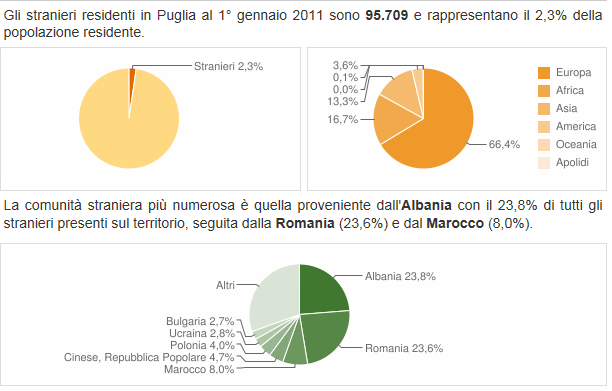 La comunità albanese è la più grande, seguita da Romania e Marocco
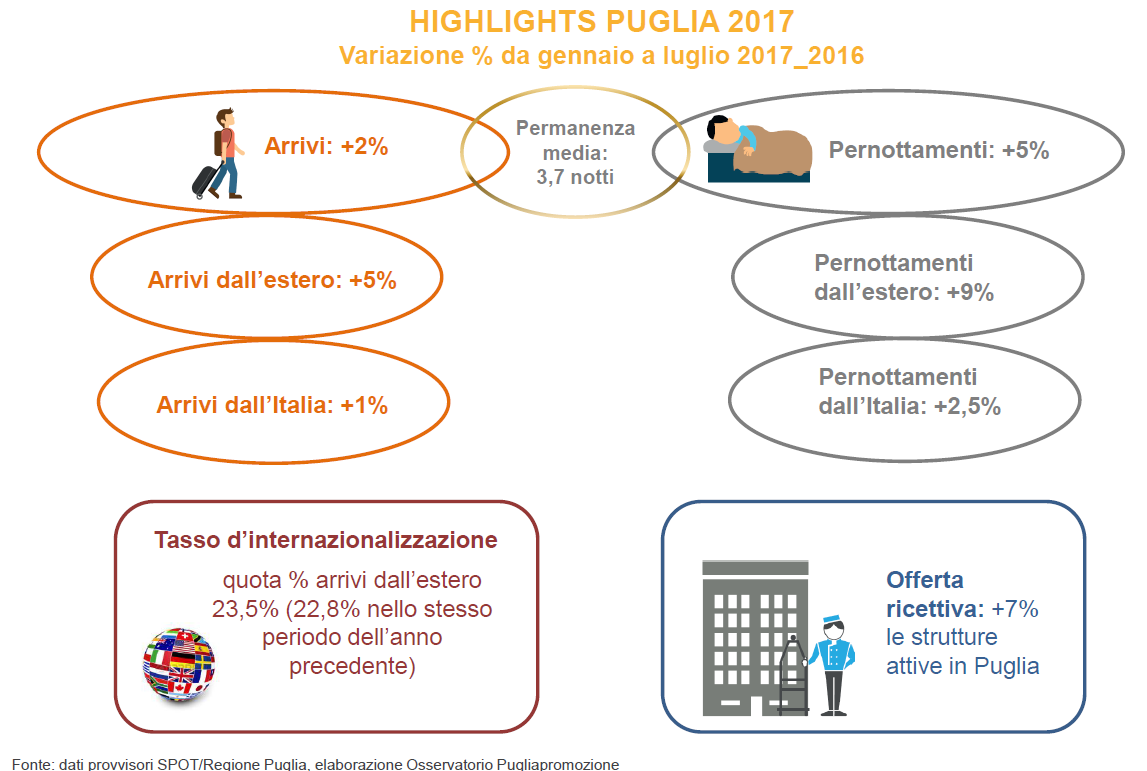 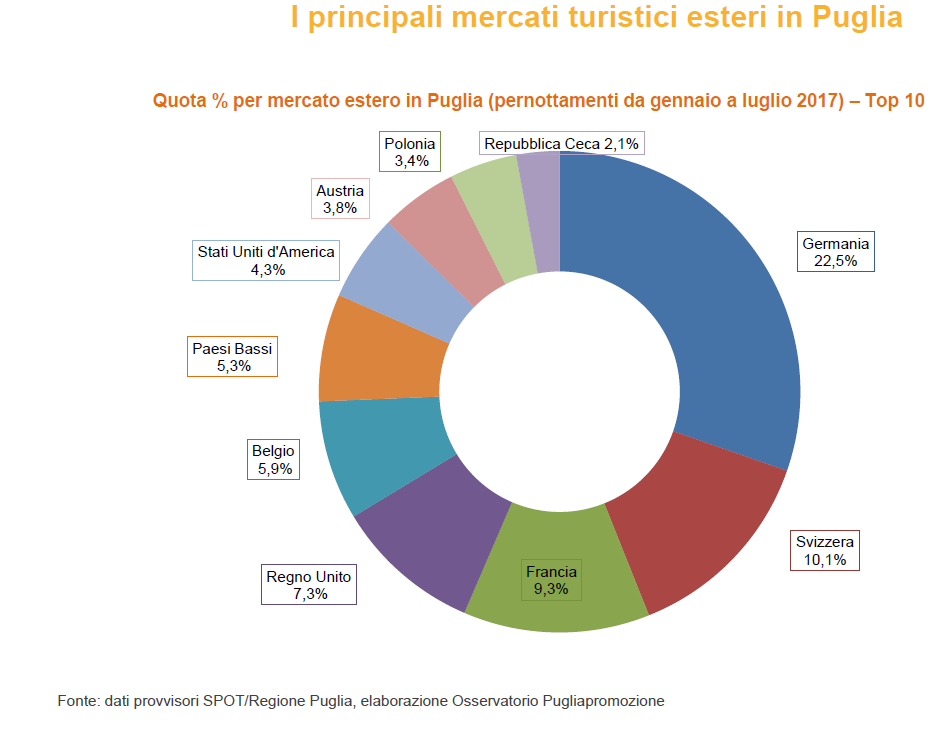